Кто лишний?
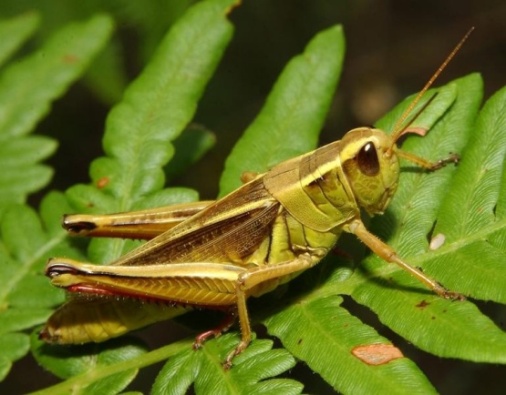 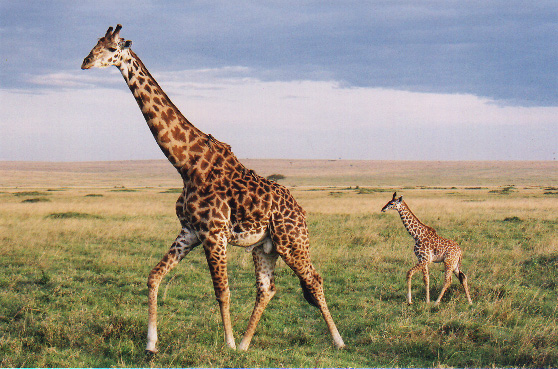 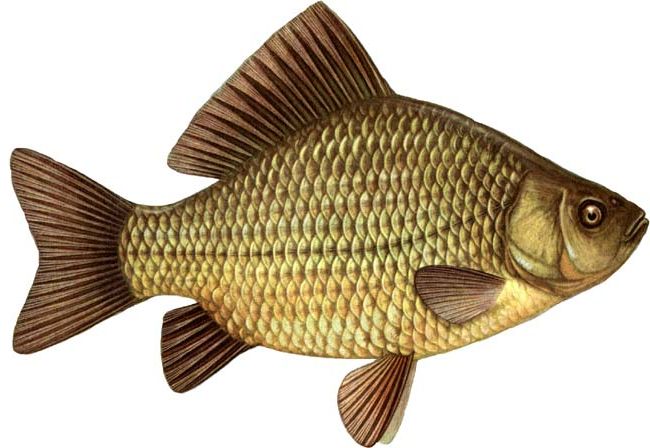 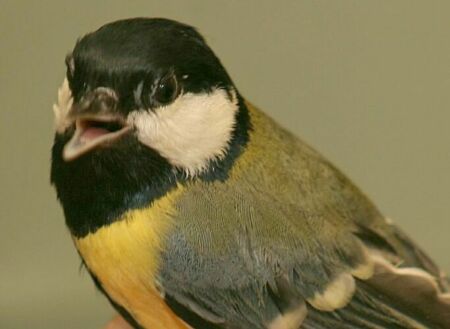 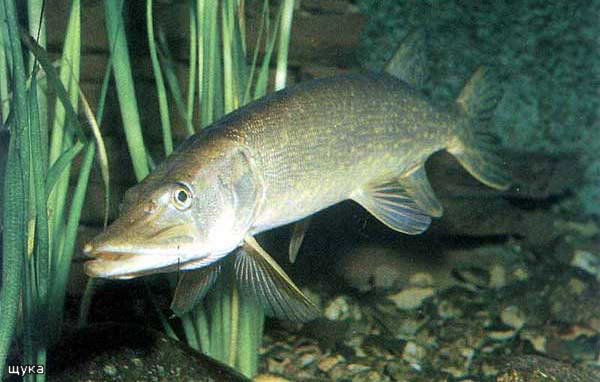 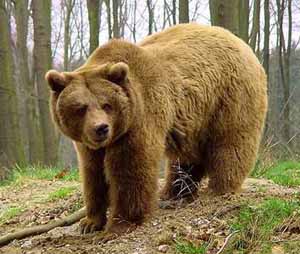 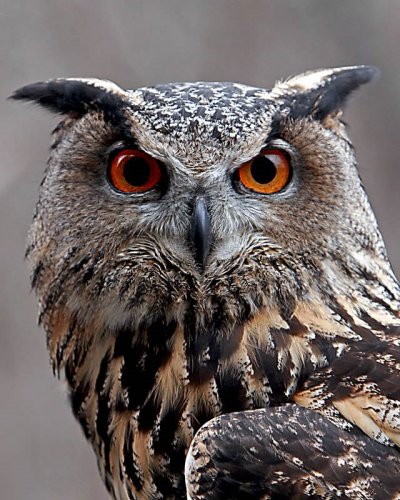 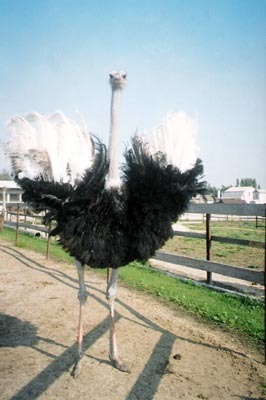 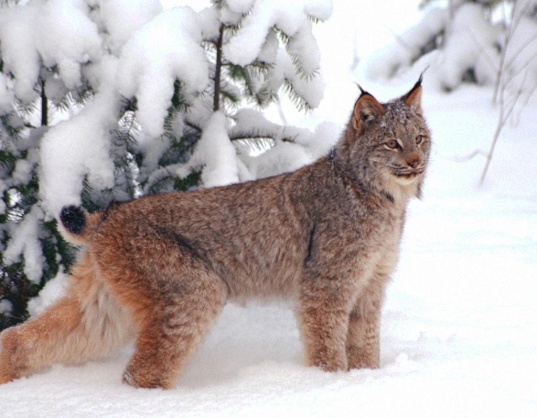 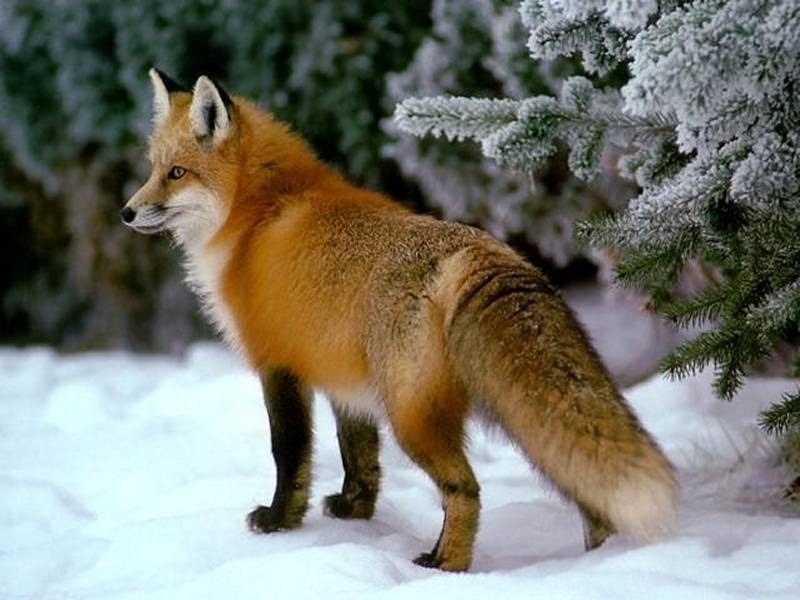 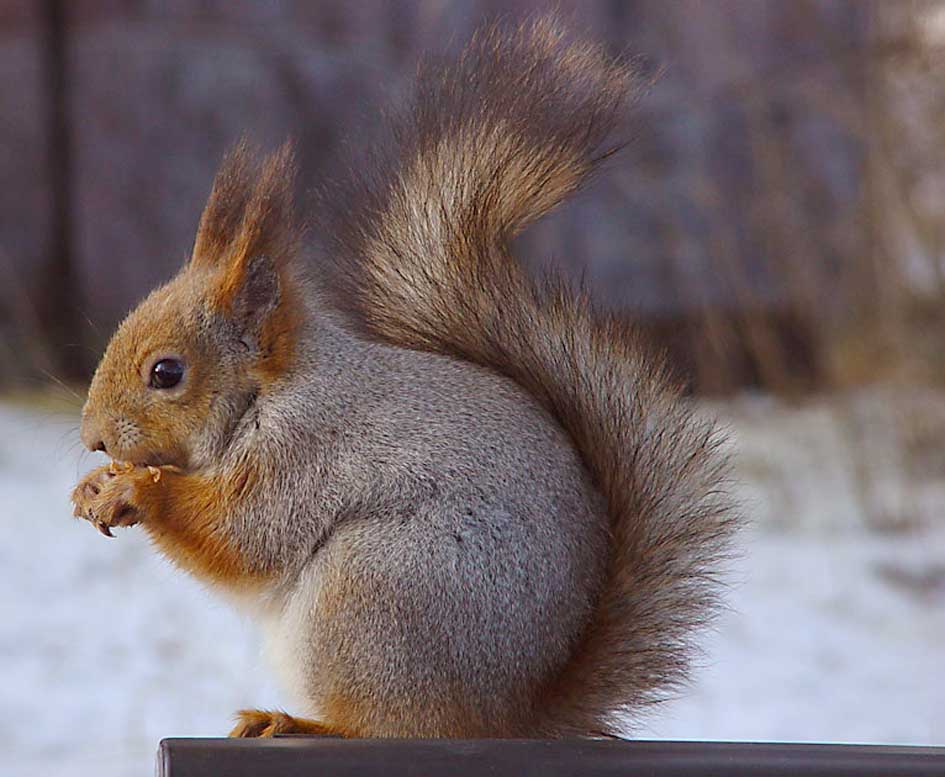 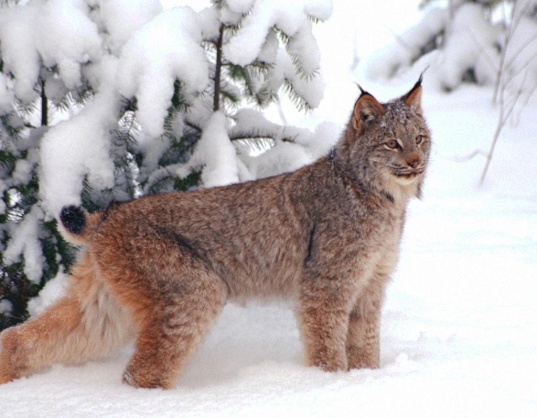 Звери - млекопитающие
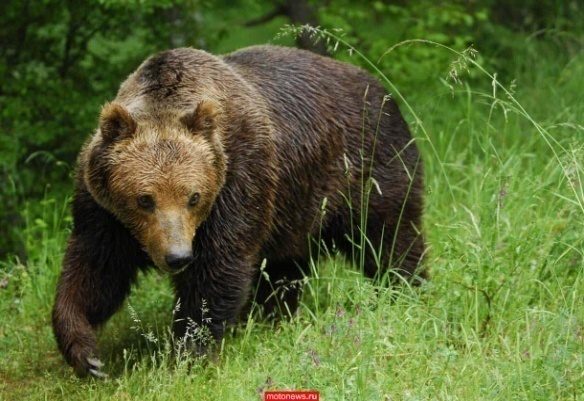 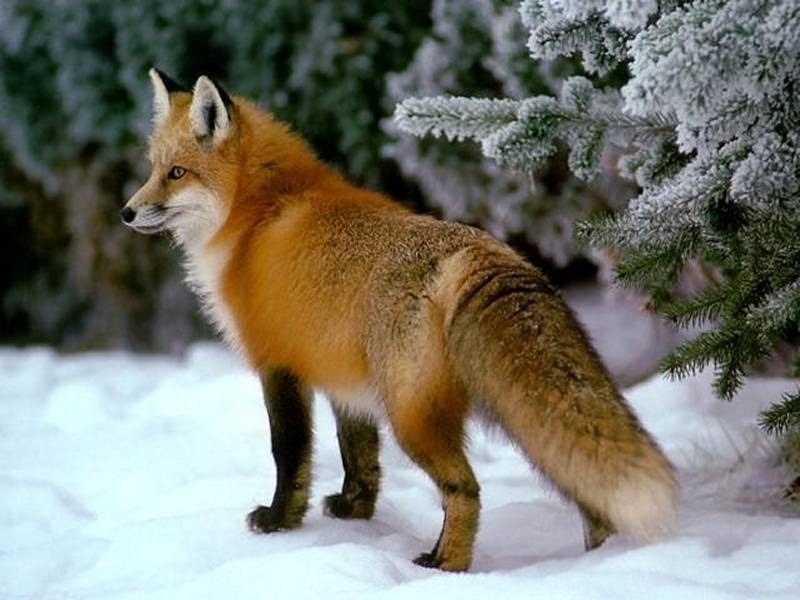 «косолапый, неуклюжий…»
«хитрая, ловкая…»
«хитёр и осторожен серый…»
«длинноухий, трусливый…»
«колючий шарик…»
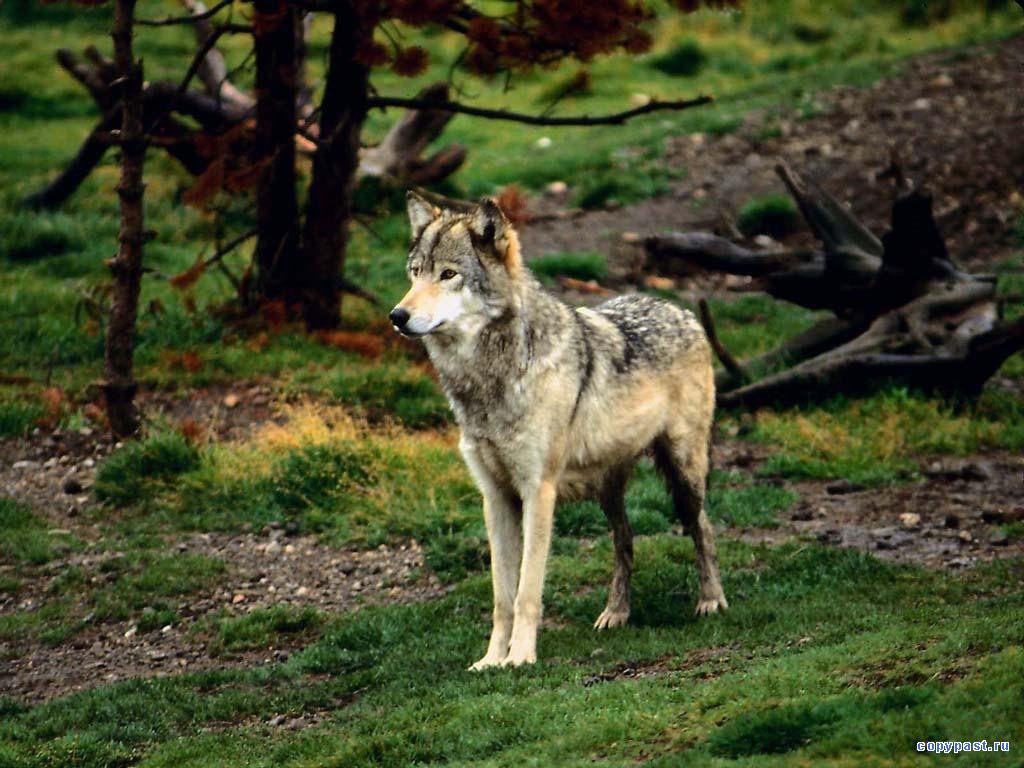 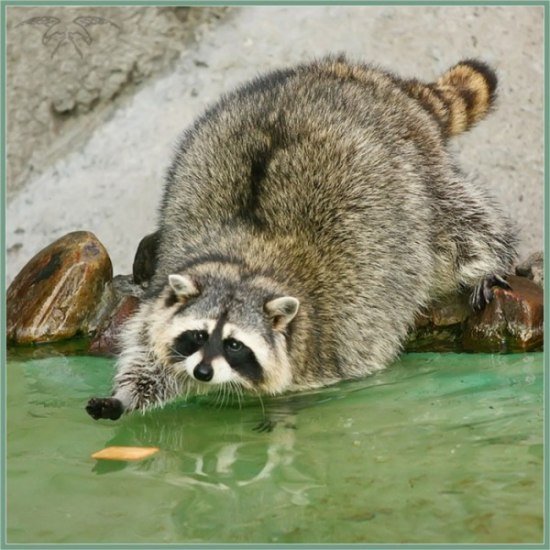 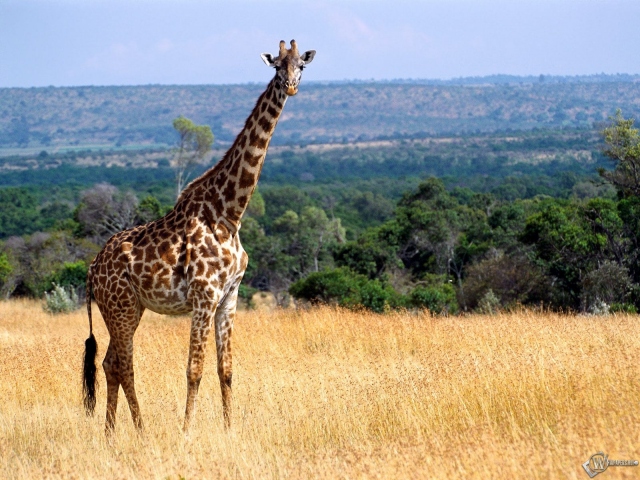 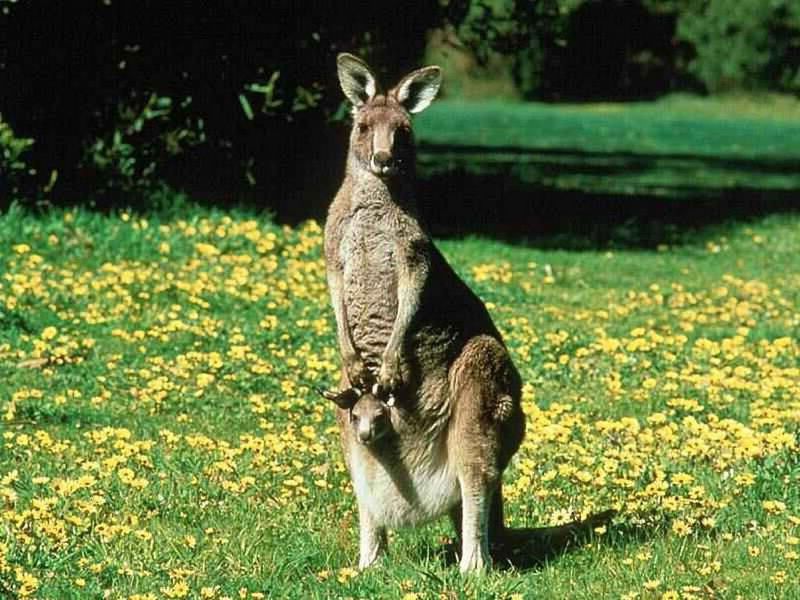 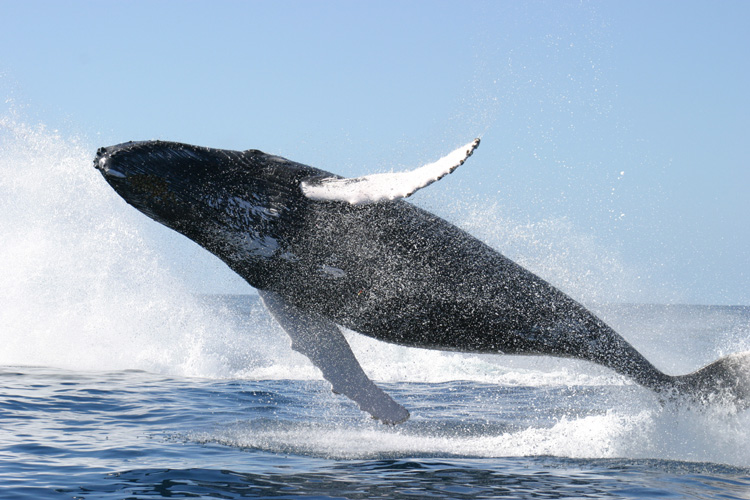 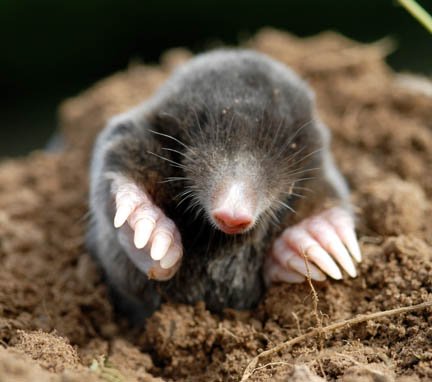 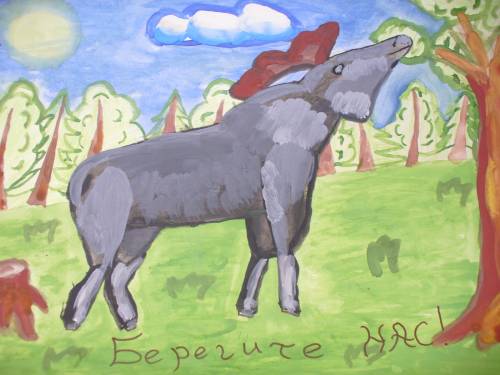